ECE 445 | Fast, Low-Cost Swarm Robots
By Michael Bartmess, Peter Cork, and Paul Ernst
Swarm Robots | Overview
Project was to design and build a fleet of robots
 Each robot can:
 Can move quickly and independently
 Have their current position calculated
 Will converge on a destination position
 Purpose:
 Visualizing transitions and shapes
 Platform to test route planning algorithms
 Evaluate using machine vision in real time for control purposes
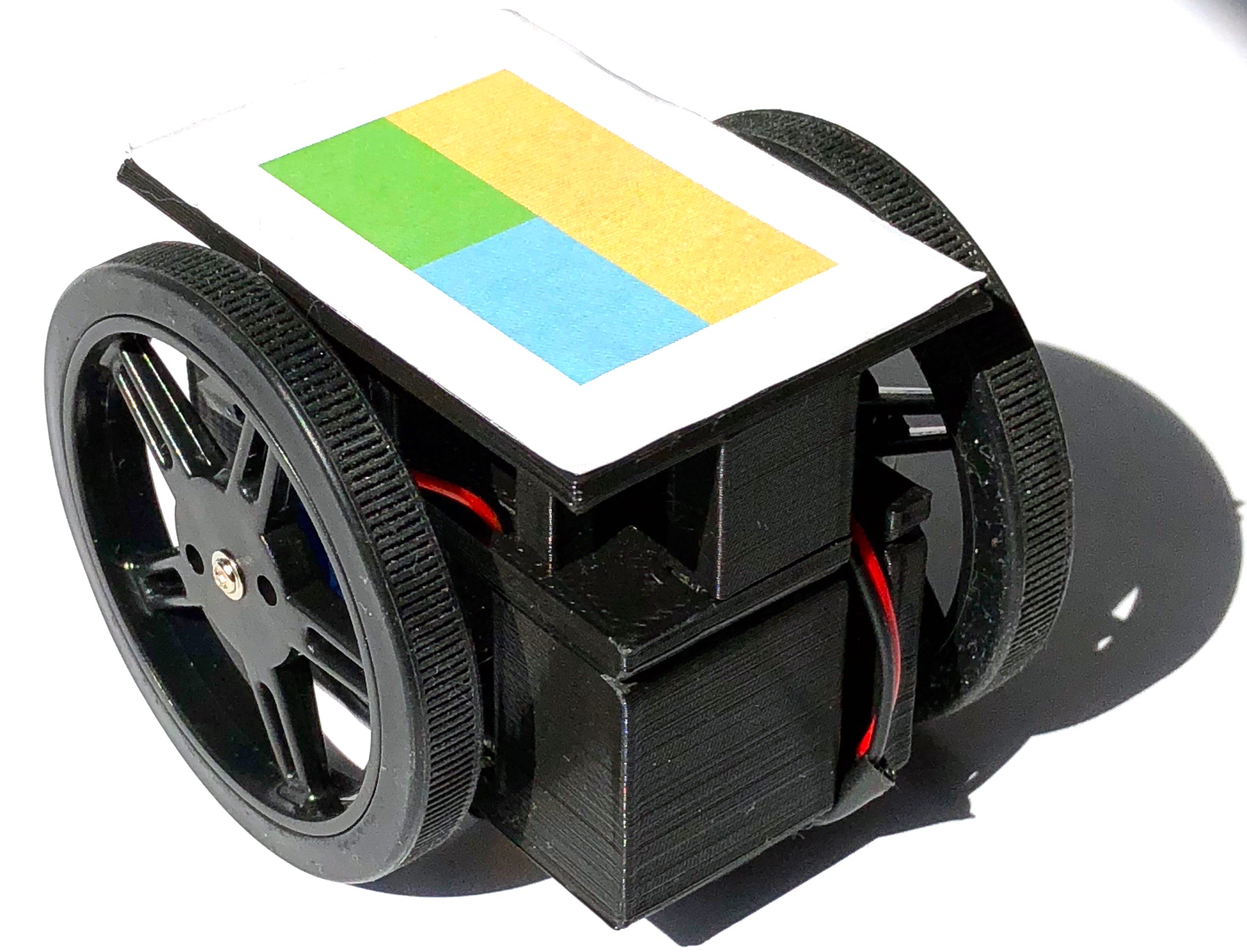 Final Robot Design
Swarm Robots | Demonstration
Swarm Robots | Control Loop
Capture Image of Field
Compute Position and Orientation
Compute Motor Commands and Send
Move Robots
Swarm Robots | Hardware
Two main systems:
 Vision System
 Robot System
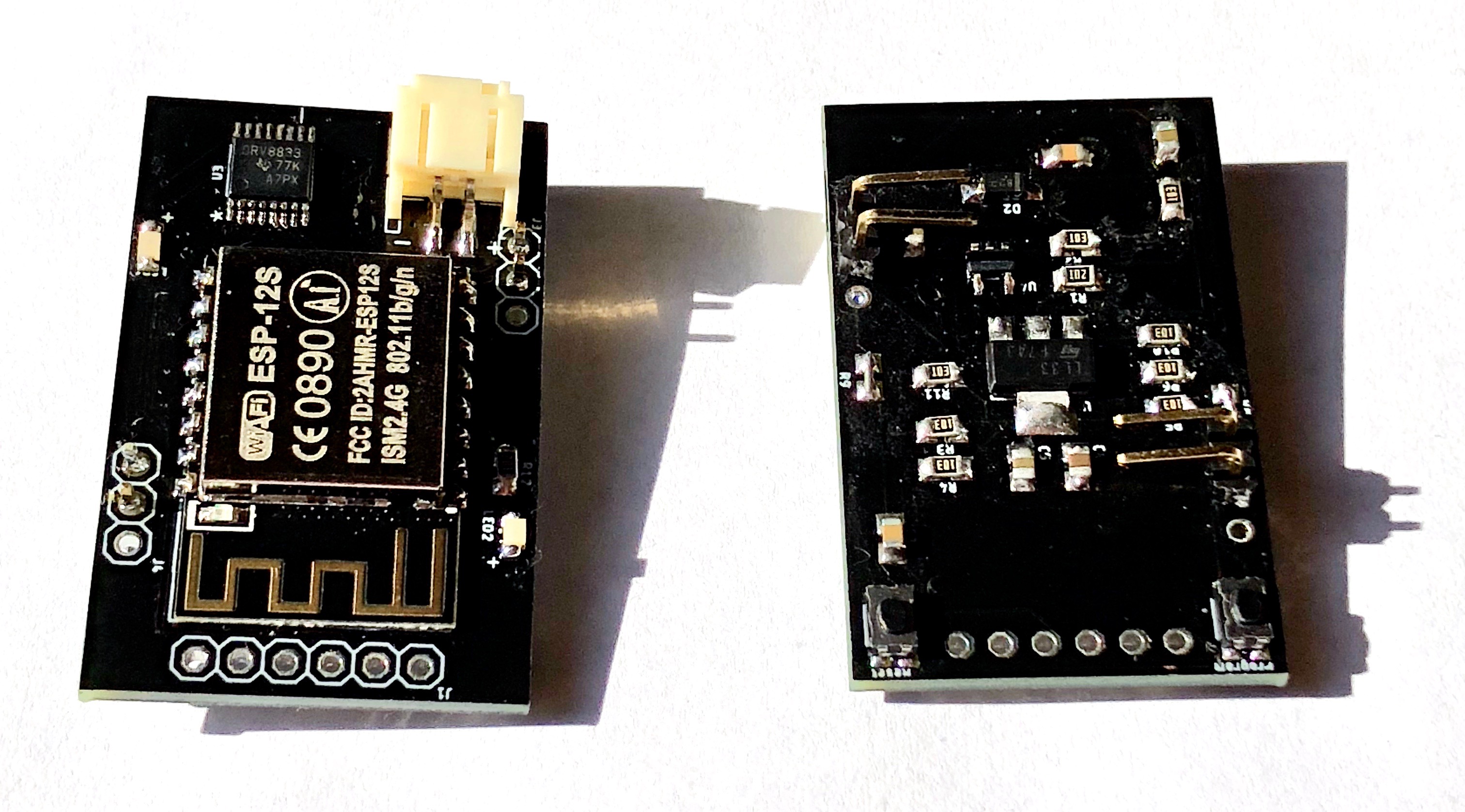 Robot Main Logic Board, Top and Bottom View
Project | Hardware: Vision System Block Diagram
Laptop
WiFi Connection
Control System
Vision Software
120V AC
USB
USB
5V
802.11n
120V AC
Webcam
Router
To Robots
Swarm Robots | Hardware: Vision System Requirements + Verification
Webcam:
Router:
Laptop:
Swarm Robots | Hardware: Robot System Block Diagram
To Router
Programming Pins
ESP8266 SoC
Motor Block
UART
5V Power
WiFi Connection
Antenna
Flash
PWM
GPIO
Left Motor
Processor
Motor Controller IC
3.3V
5V
Power Block
Right Motor
3.3v LDO Regulator
Battery Charger
4.2V
4.2V
4.2V
Li-Ion 4.2v Battery
Swarm Robots | Hardware: SoC Block
Used ESP12-S SMT Module
 Switches for Reset and Program
 General purpose Red LED
 GPIO 4, 5, 12, and 13 for Motor Controller
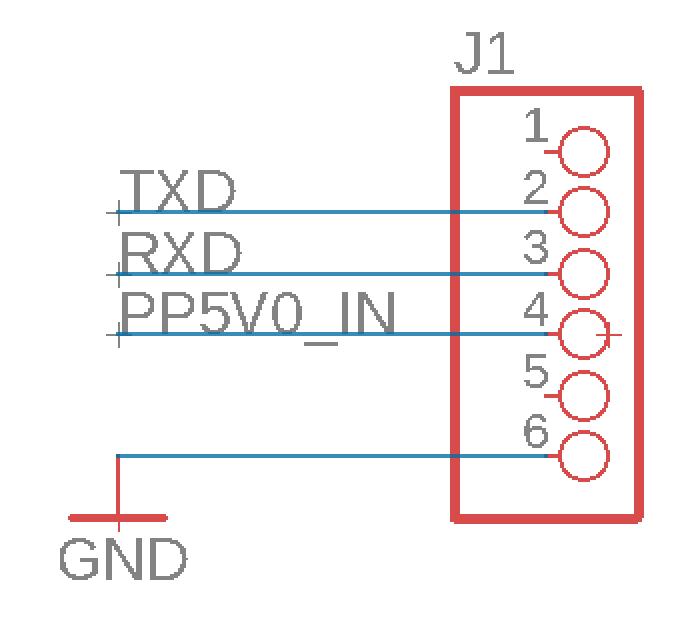 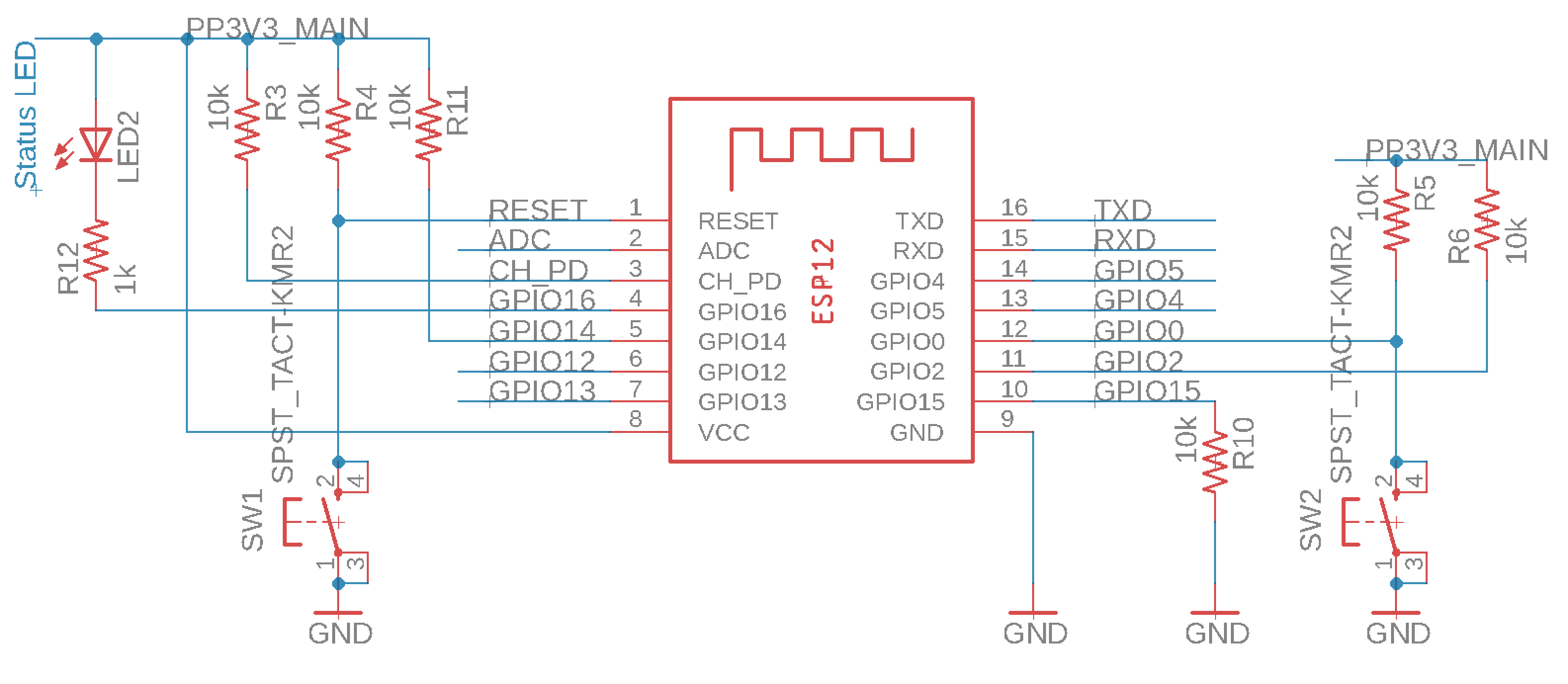 Swarm Robots | Hardware: SoC Block Requirements and Verification
Swarm Robots | Hardware: Power Block
5v provided when plugged in
 Charges battery at 100mA (ish)
 LED for charging feedback
 LDO produces 3.3v output
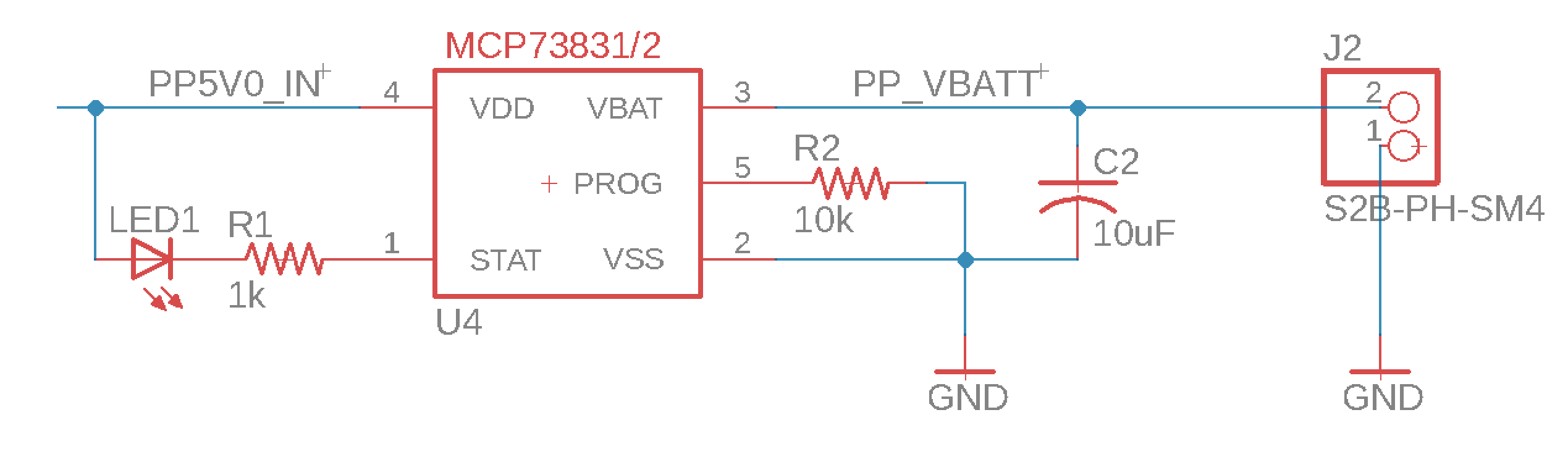 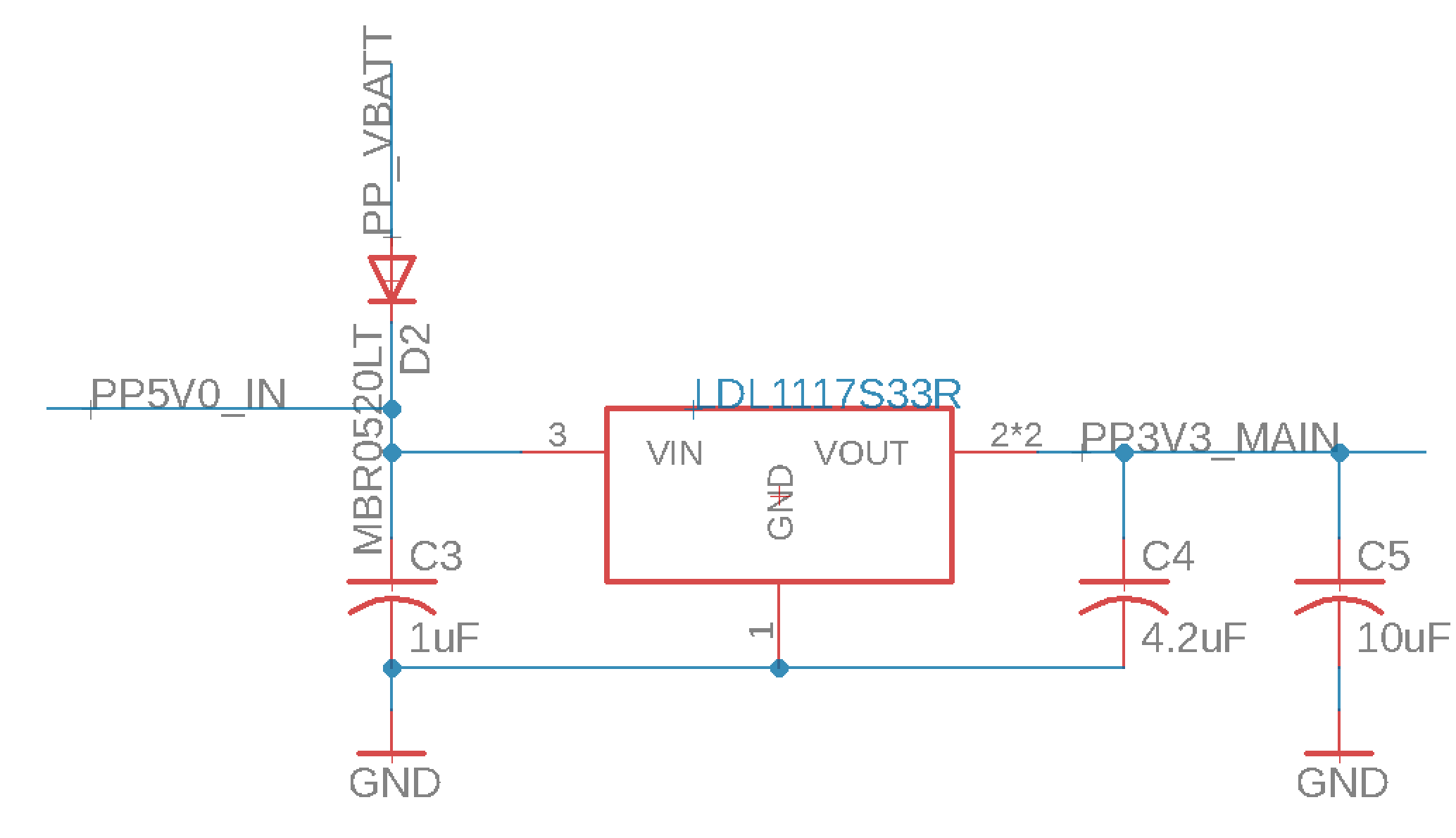 Swarm Robots | Hardware: Power Block Requirements and Verification
Swarm Robots | Hardware: Motor Block
Uses DRV8833 as controller
 Current limits to 1A draw per motor (Eq. 1)
 Digital PWM signals amplified
 Bidirectional control for each motor
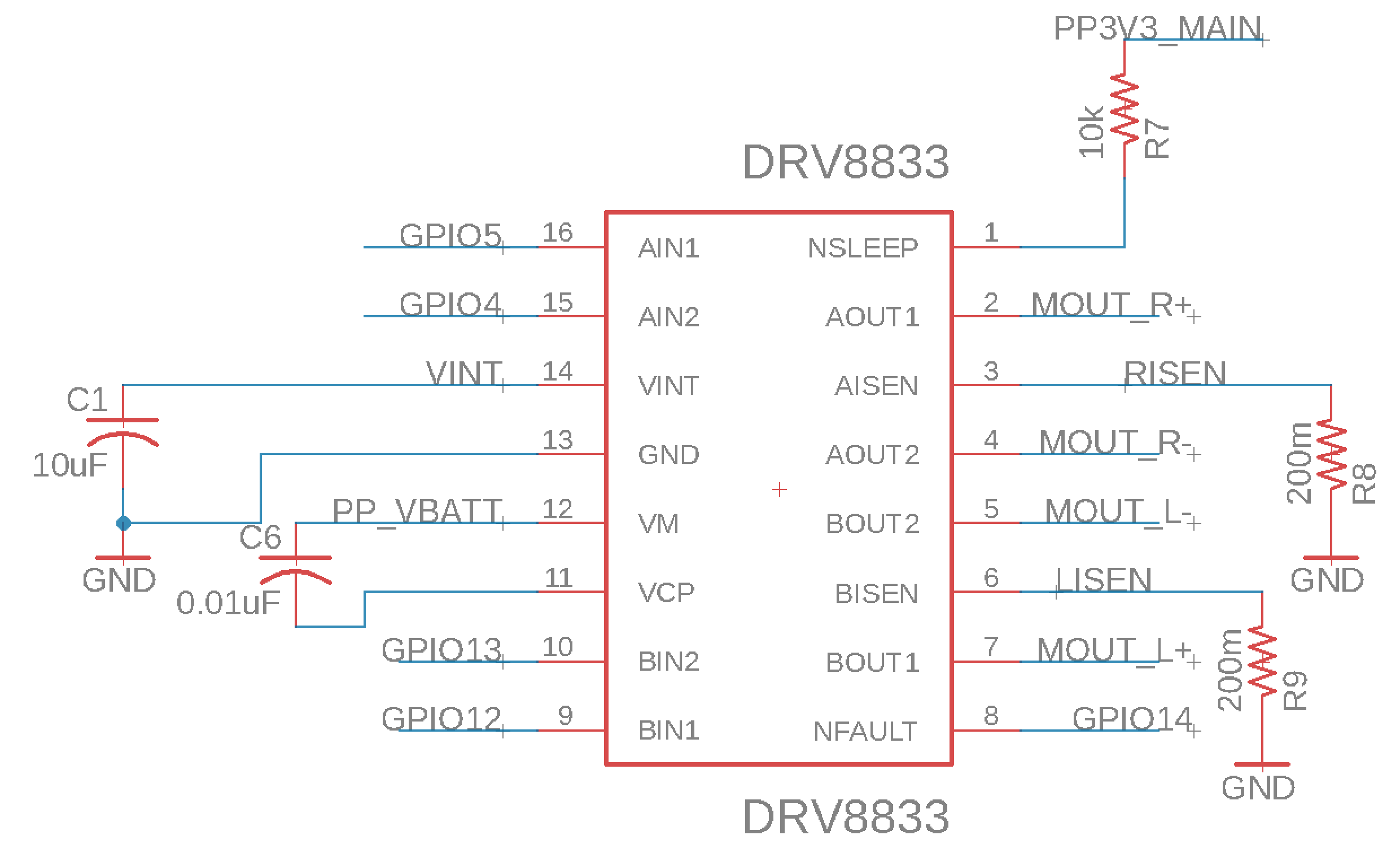 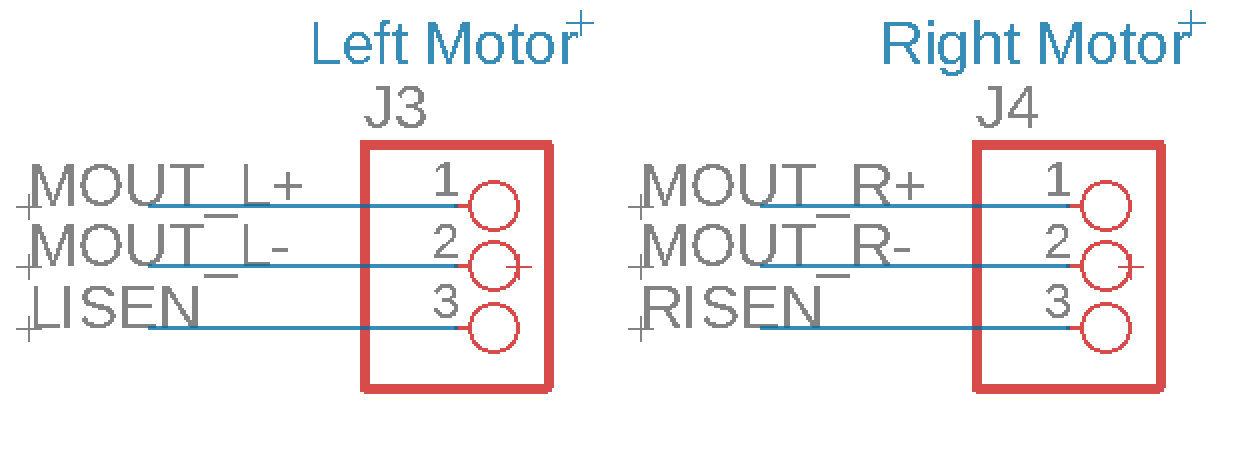 Swarm Robots | Hardware: Motor Block Requirements and Verification
Swarm Robots | Hardware: Layout
2 layer
 6 mil signal traces
 10 mil power traces
 All SMT components
 0805 footprint for passives
 Antenna keep-out area
 Top Layer:
SoC
Motor Controller
Charge and Status LEDs
Battery Connector
 Bottom Layer:
Push Buttons
Most Passives
Voltage Regulator and Charger IC
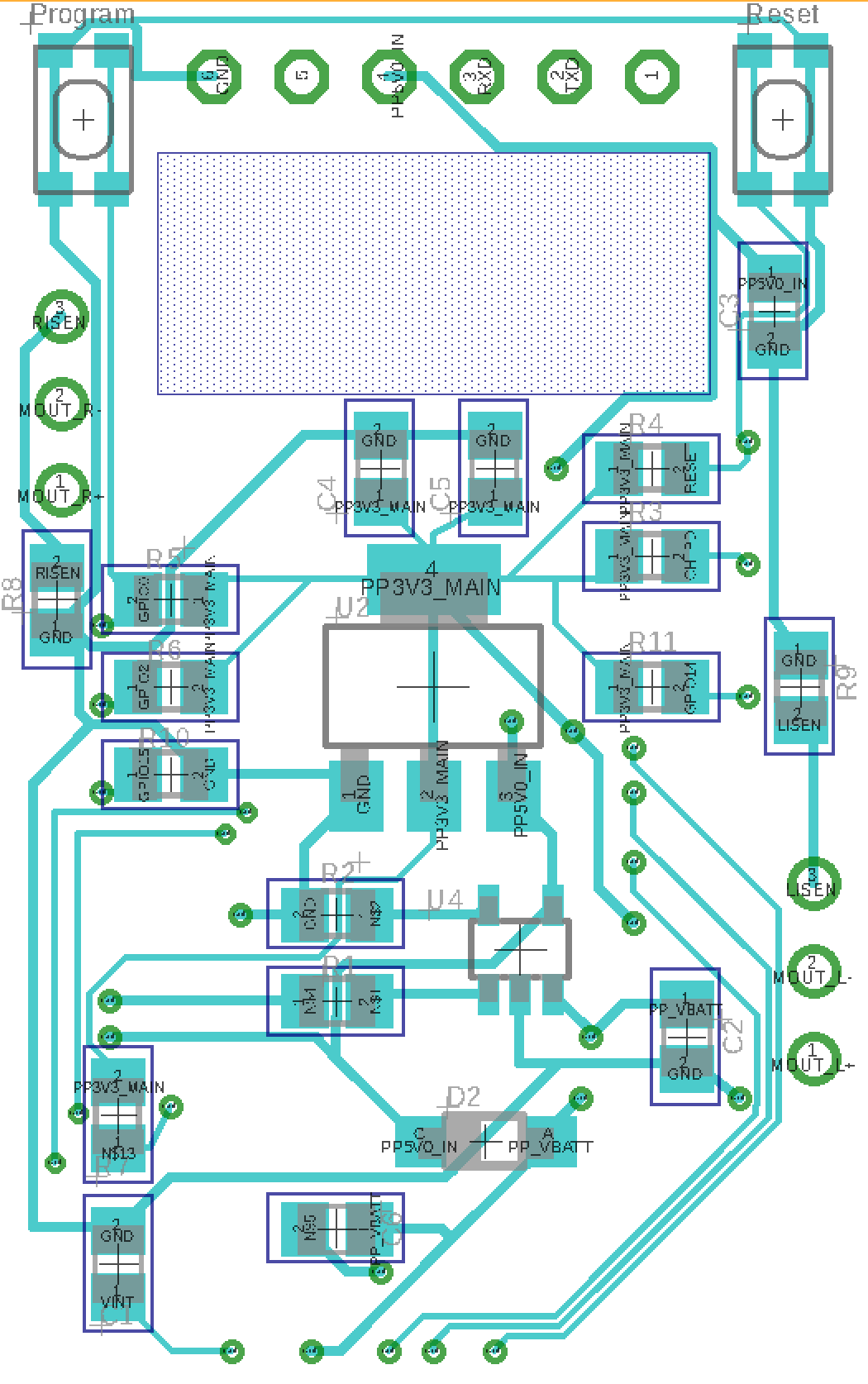 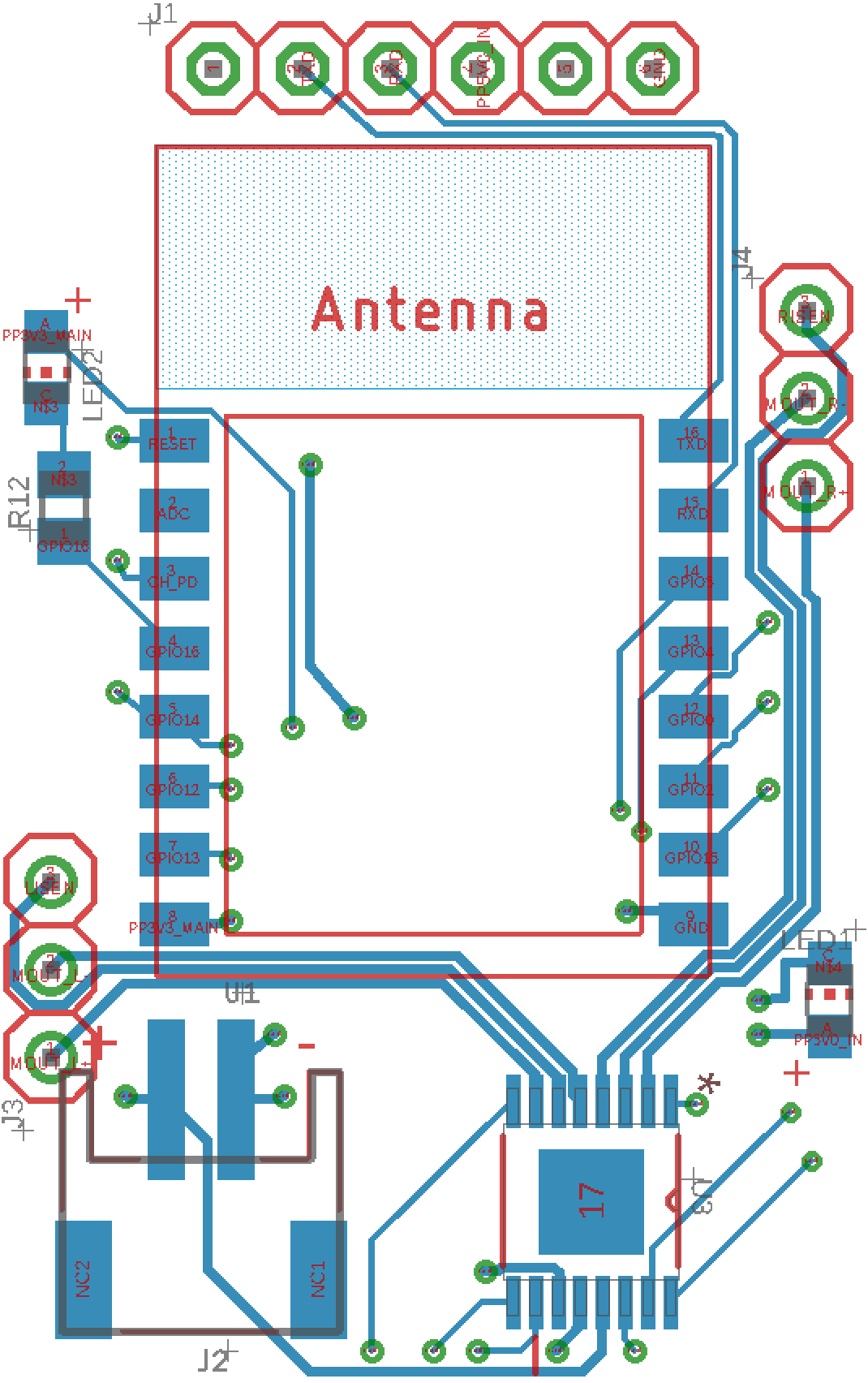 Top Layer
Bottom Layer
Swarm Robots | Hardware: Physical Design
3D printed chassis
 3 discrete parts per chassis
 Footprint of 29.7cm2
 Battery located on bottom
 Motors connect to right angle male 0.1" headers
 Top used for vision target
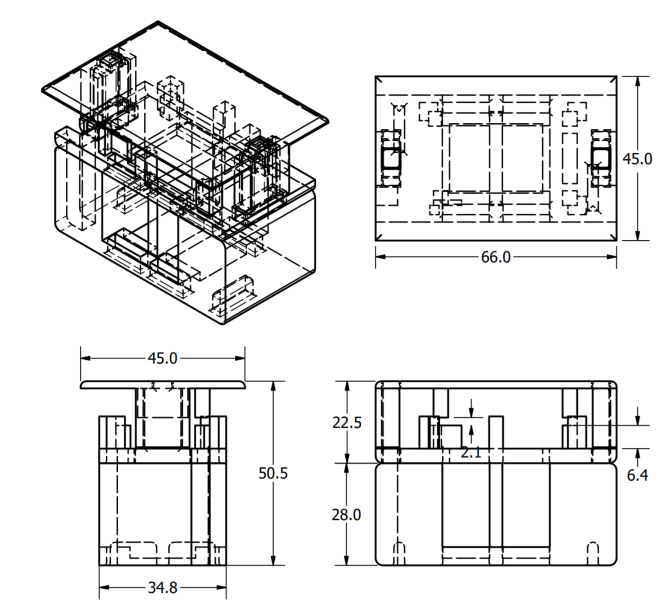 Swarm Robots | Software
Camera configuration
 Computer Vision:
 Feature Recognition
 Position Extraction
 Formation design
 Control loop
 Network connection
 Robot Firmware
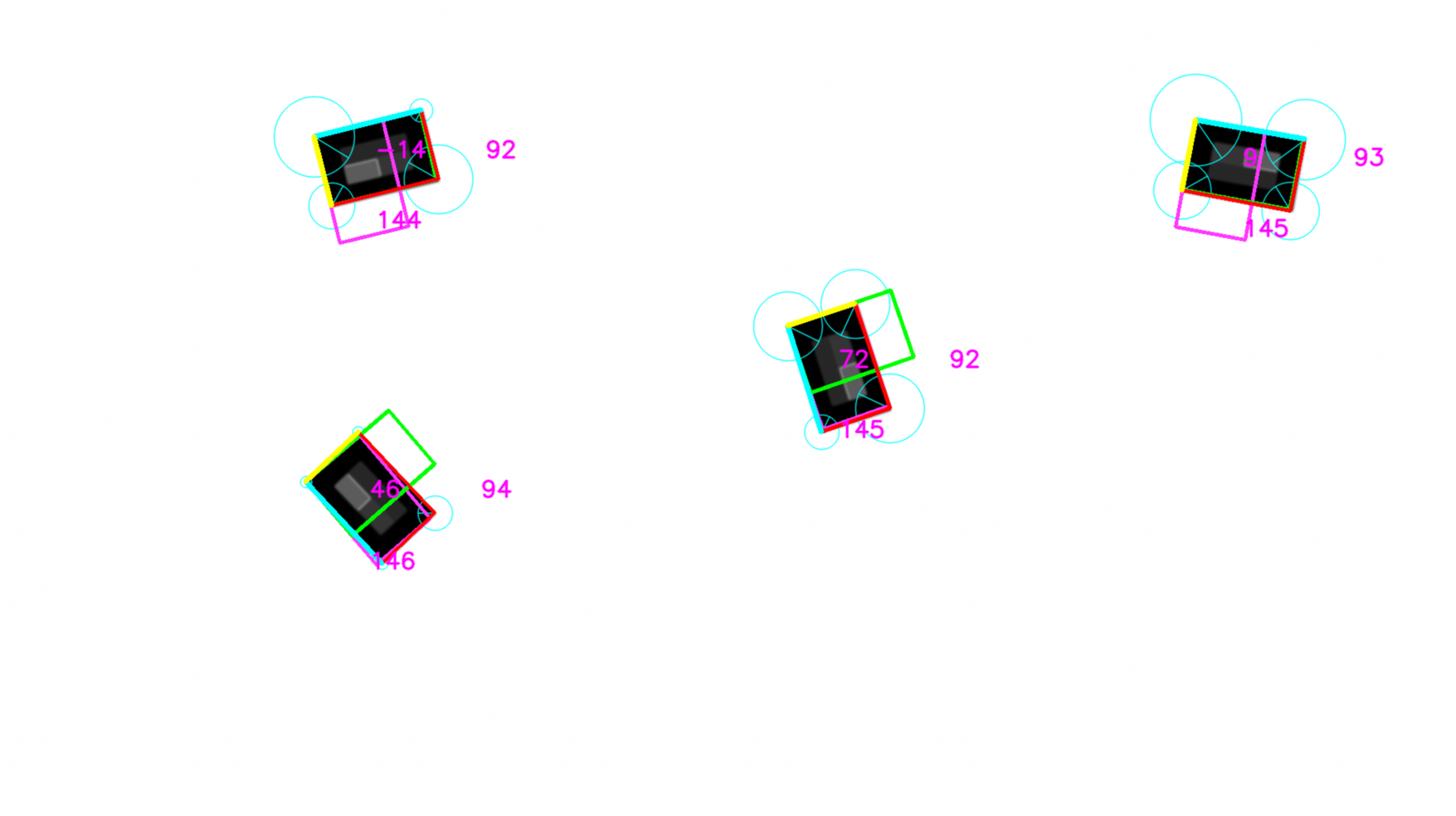 Swarm Robots | Software: Feature Recognition
Using Open CV library in Python
 Uses ORB algorithm to find features:
 Fast, free algorithm for corner detection
 Has difficulty near edge of image
 Has difficult when many corners near each other
 Software steps:
 Convert image to black and white
 Process with ORB
 Group similar/duplicate corners
 Match corners to form rectangles
 Pass to position extraction block
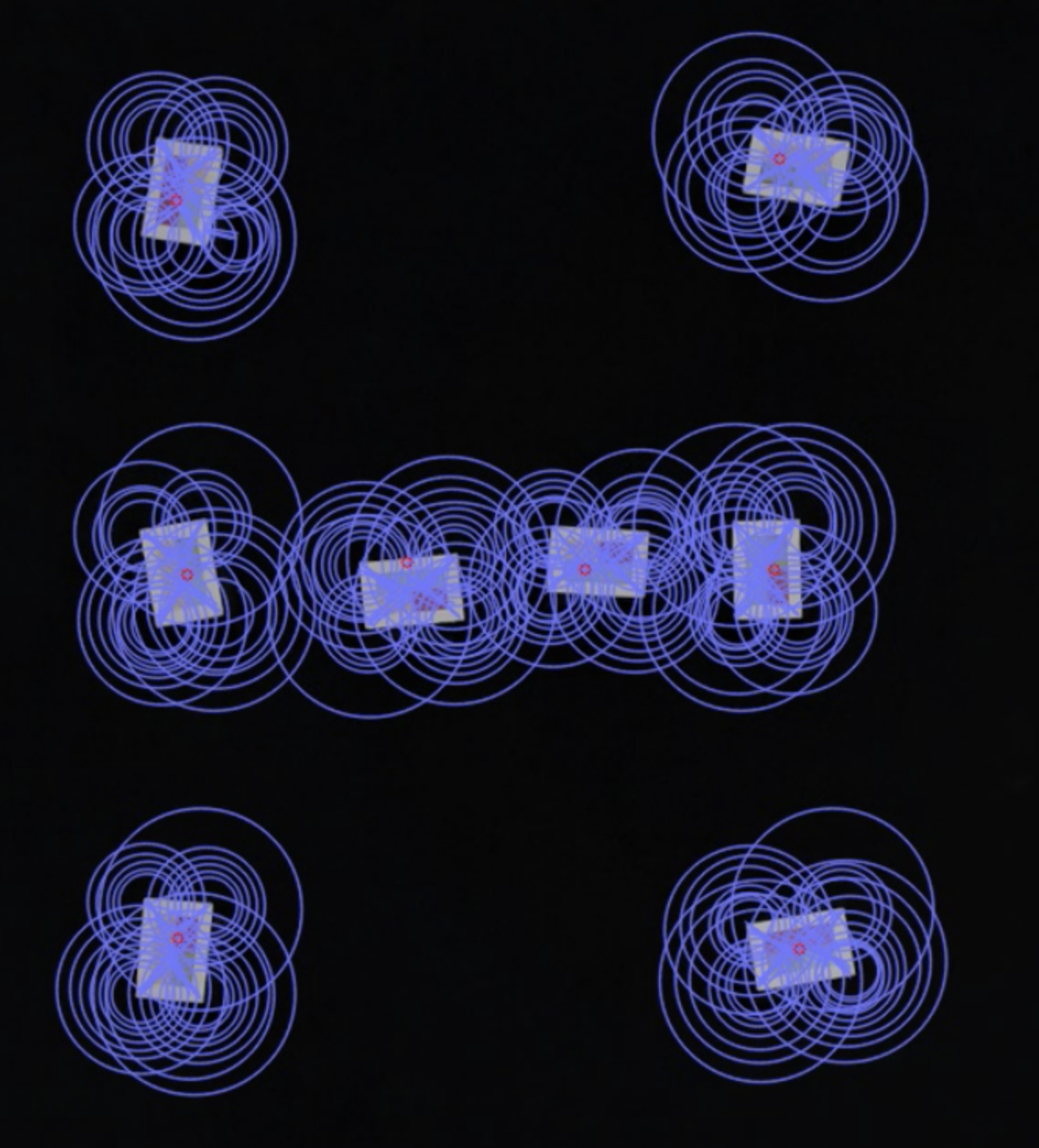 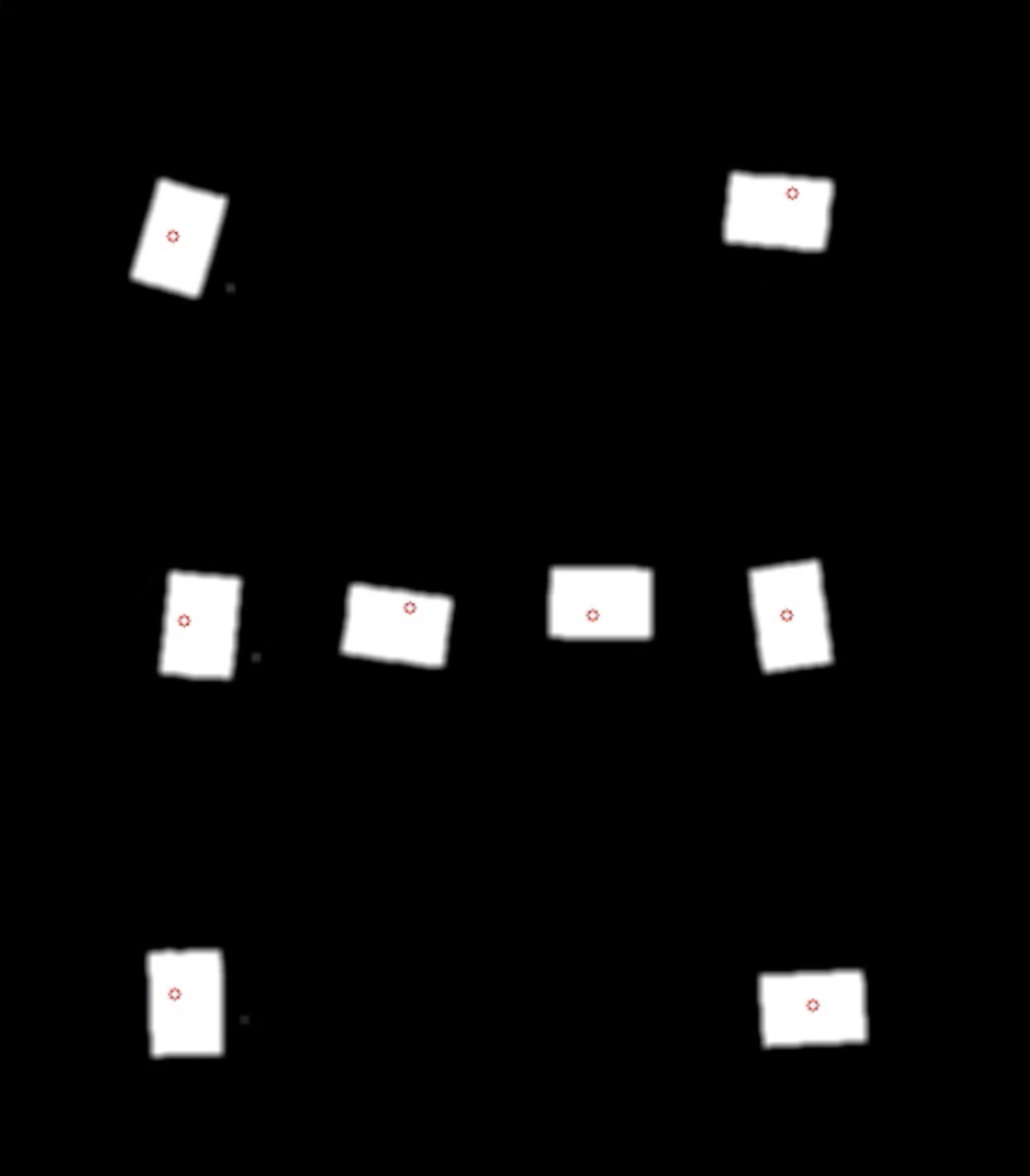 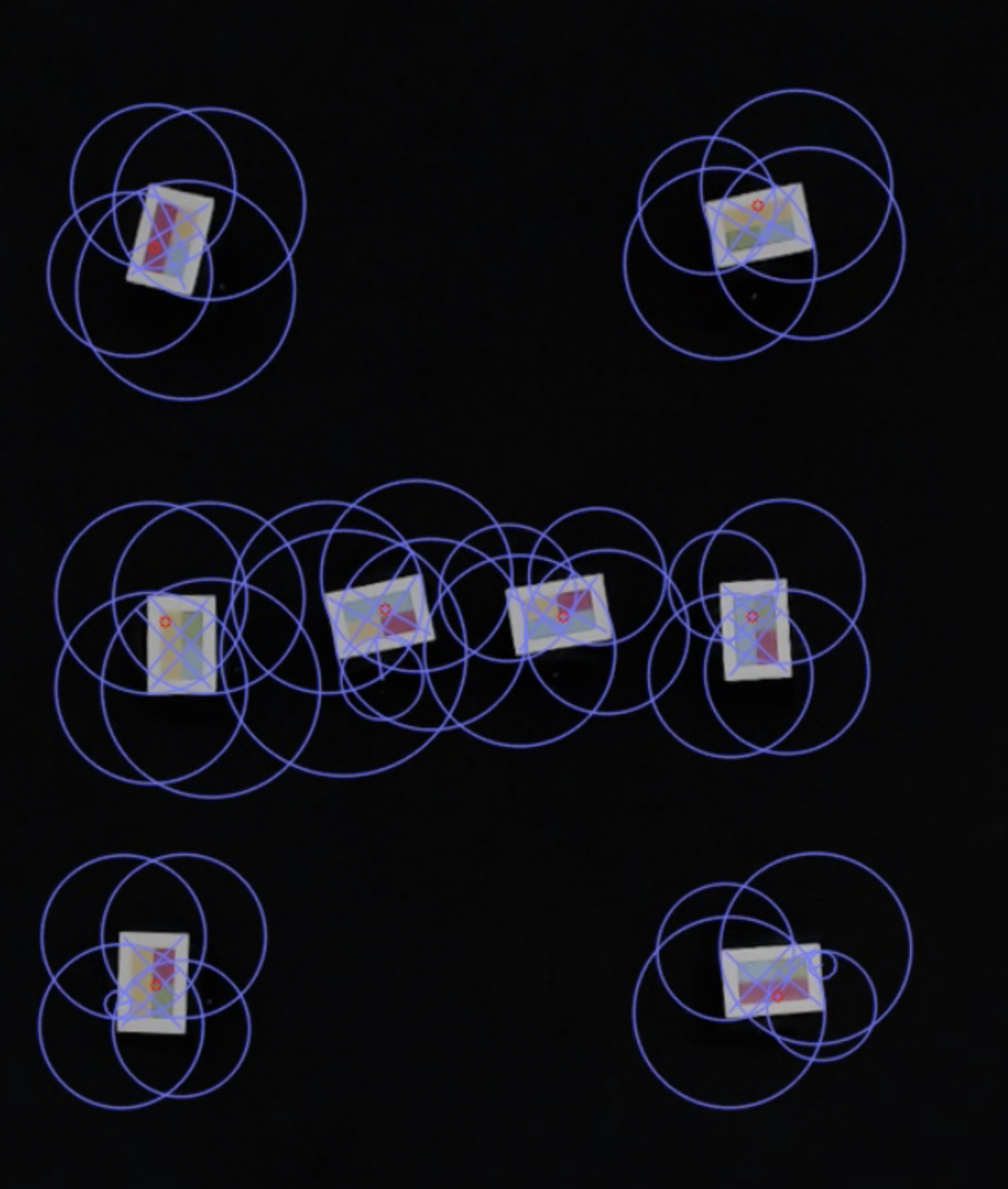 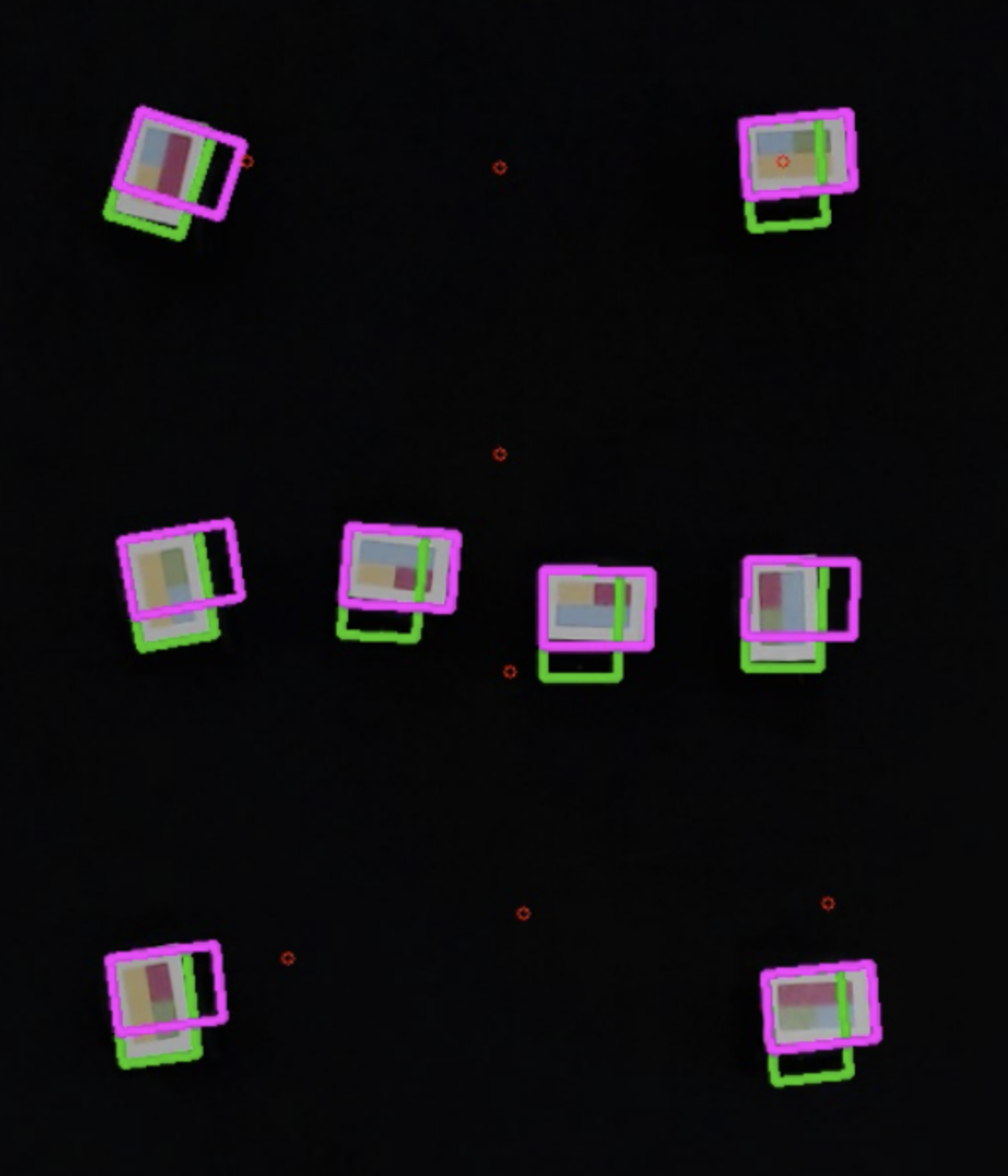 Feature Recognition Stages
Swarm Robots | Software: Position Extraction
Extracts the position, orientation, and ID
 Software Steps:
 Using rectangles found from last step
 Sample colors of quadrants to form ID
 Uses YIQ color space for greater separation
 Use long color bar to calculate orientation
 Use center of rectangle for position
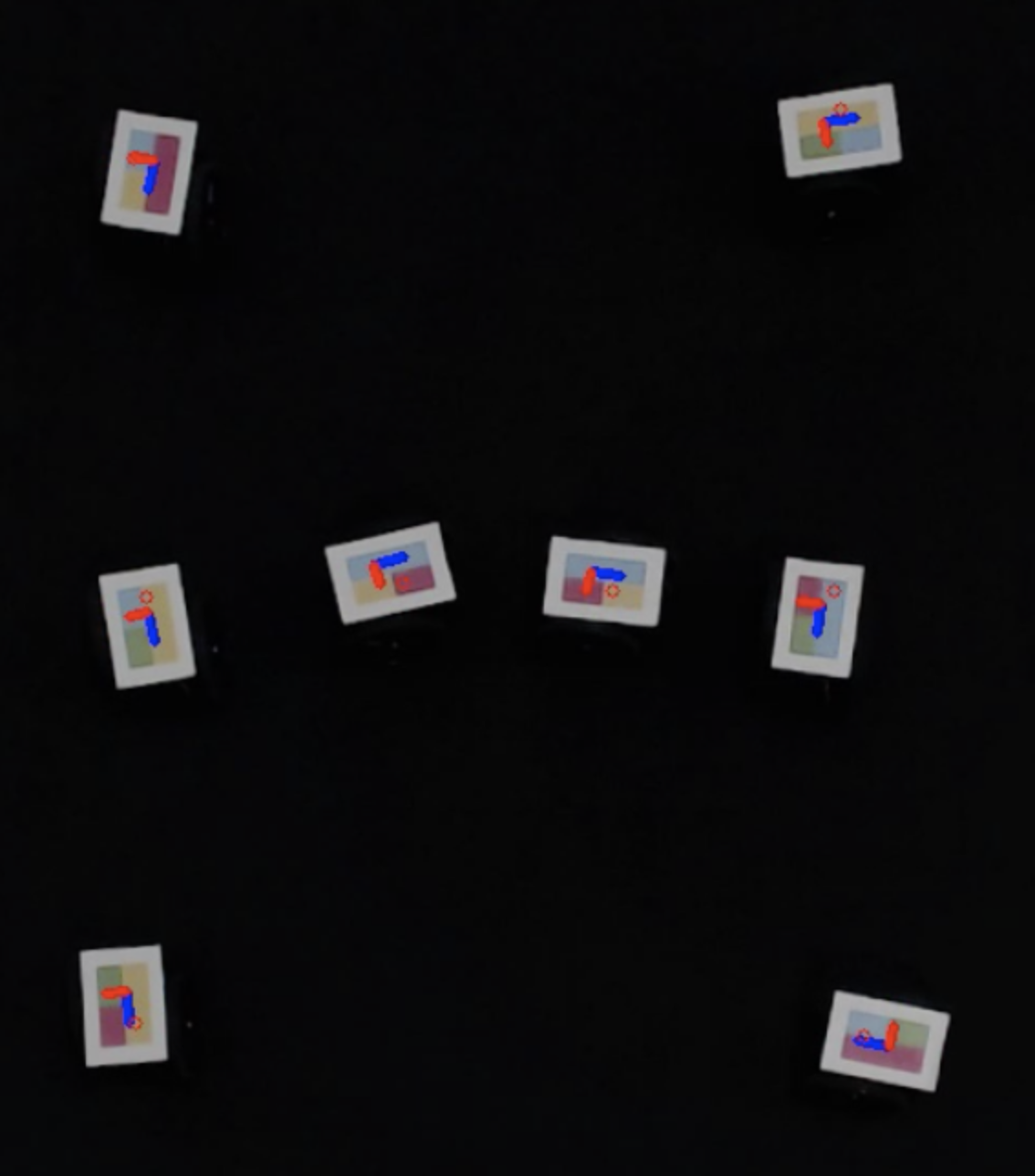 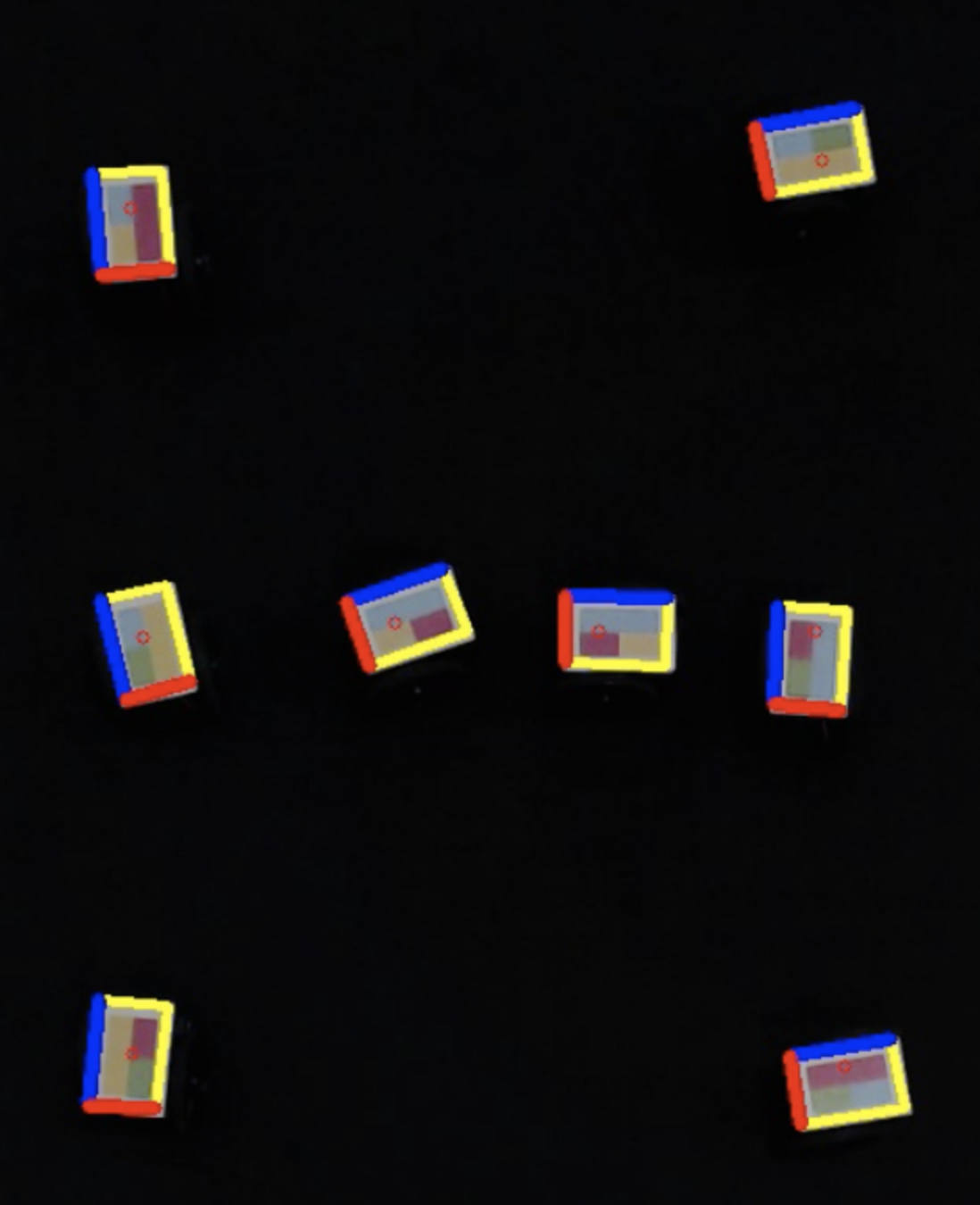 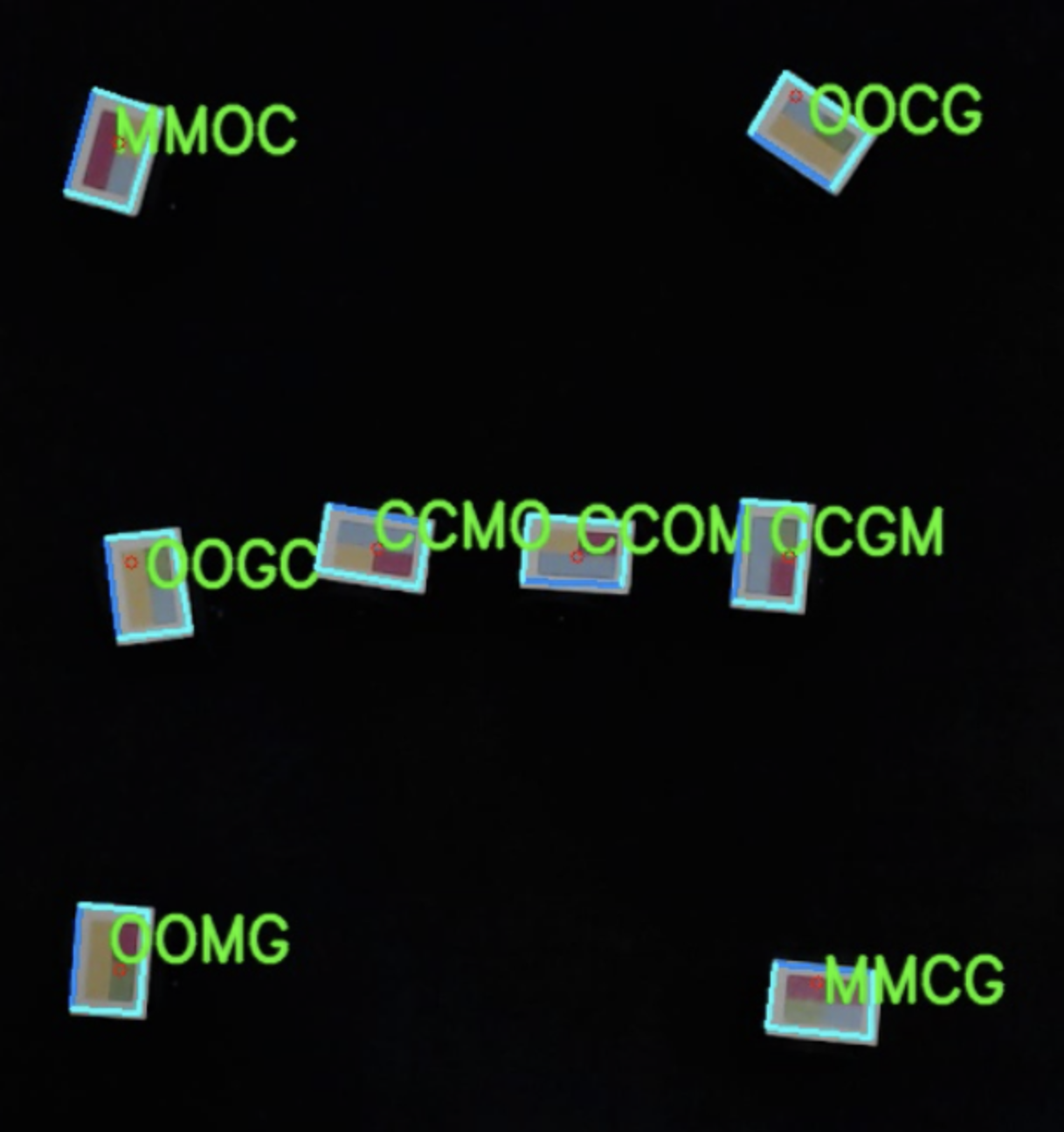 Position Extraction Stages
Swarm Robots | Software: Formation Design
Allows for "matched" endpoints
 Each robot has a specific destination
 "Unmatched" endpoints possible, though not implemented
 Series of matched endpoints allow for more complicated transitions
Similar to a marching band
 Software Steps:
 Load in the saved endpoint file
 Set endpoints for robots
 Wait for robots to move to endpoint
 Adjust to final orientation
 Wait 0.5 seconds to verify convergence
Swarm Robots | Software: Control Loop
Uses position data and endpoint
 Required to account for motor non-idealities
 Computes motor power for each robot
 Software Steps:
 Compute distance between robot and endpoint
 Calculate angle to travel to endpoint
 Send pure rotation commands until pointing towards endpoint
 Move forward
 On approach, use cool-down and time-to-run
 Time to run sets timeout on command
 Cooldown prevents accepting a new command
 "Second Degree" PWM
Swarm Robots | Software: Network Connection
Uses UDP packets over 802.11n
 Maintains a dedicated connection to each robot
 Robots send packets back
 Status of robot
 Debug information
 Computer sends robot packets every 66ms
 Power for the motors
 Run time
 "Cooldown" time
Swarm Robots | Software: Robot Firmware
Connects to router
 10ms control loop
 Reads packet
 Sets motor speed via PWM
 If packet contains a cool down, block incoming packets
 Over-the-air updates
Automatic updates if robots running old version
Allowed for removing dedicated USB-to-UART chip
 Programmed in C
Swarm Robots | Assembly
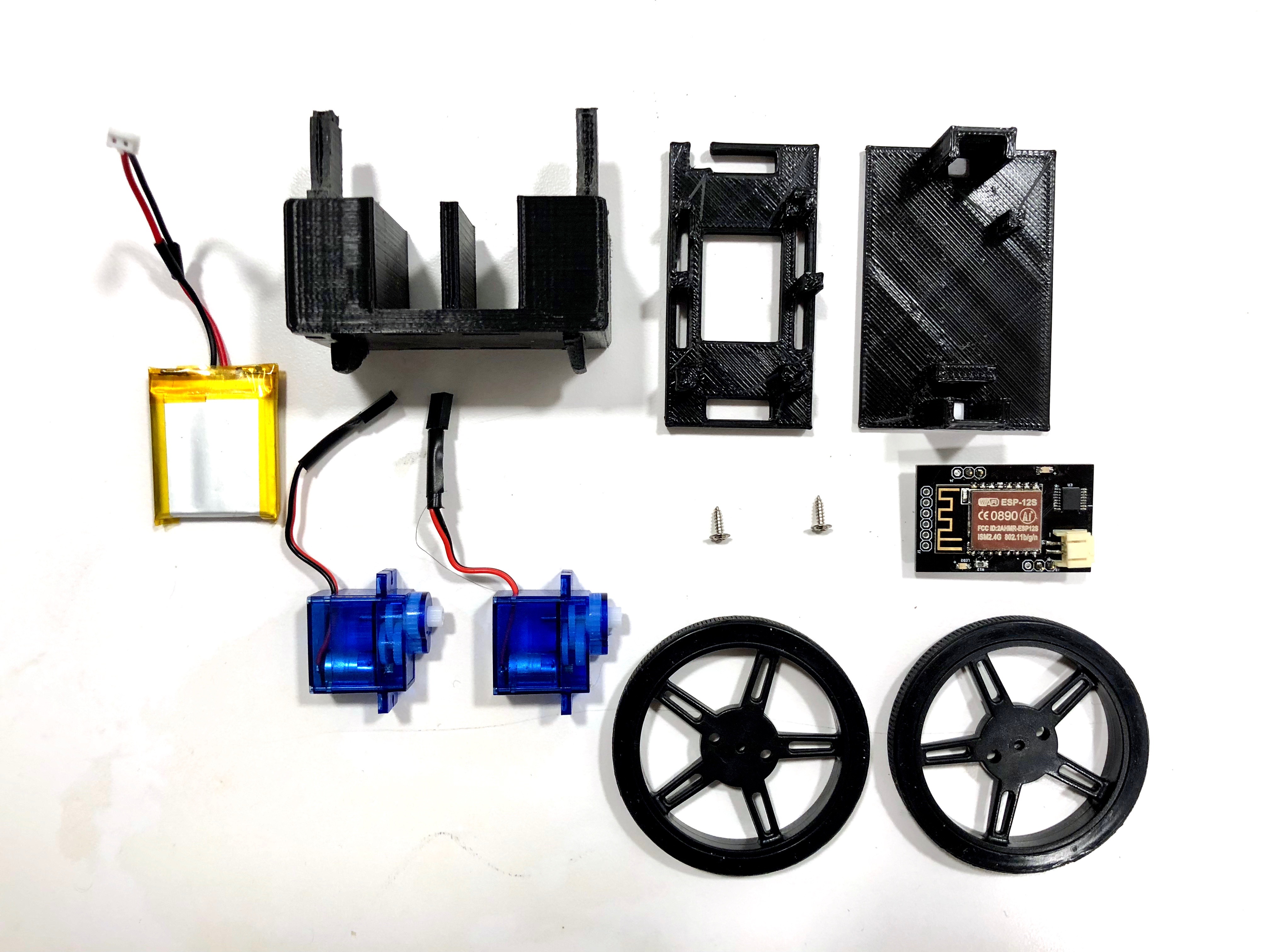 Soldering PCBs
 31 components per board
 496 components soldered in total
 Assembling Robot
 Shortening and resoldering the motor and battery wires
 Press-fit motors into housing
 Wheels are screwed onto motors 
 Top slides on
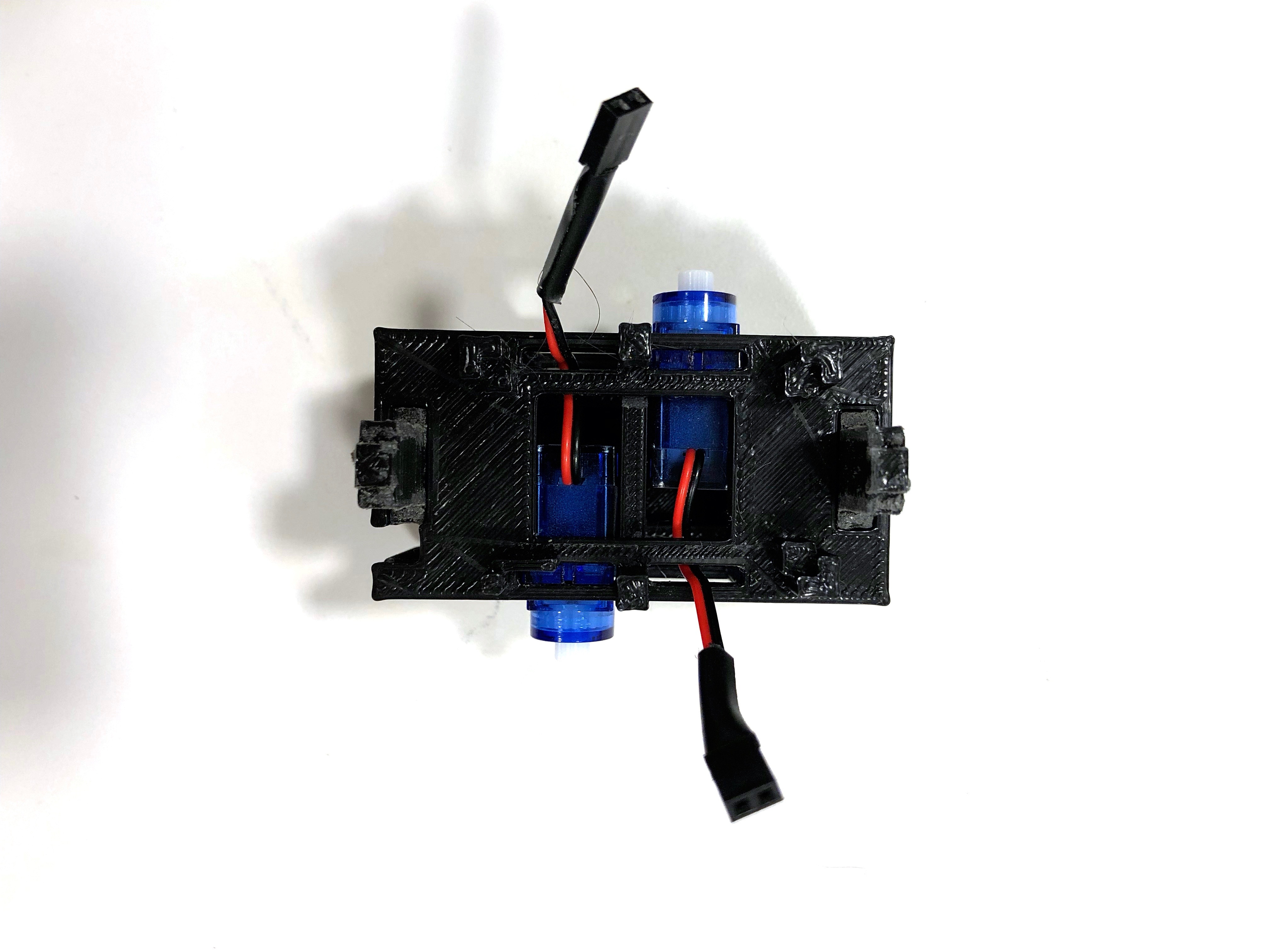 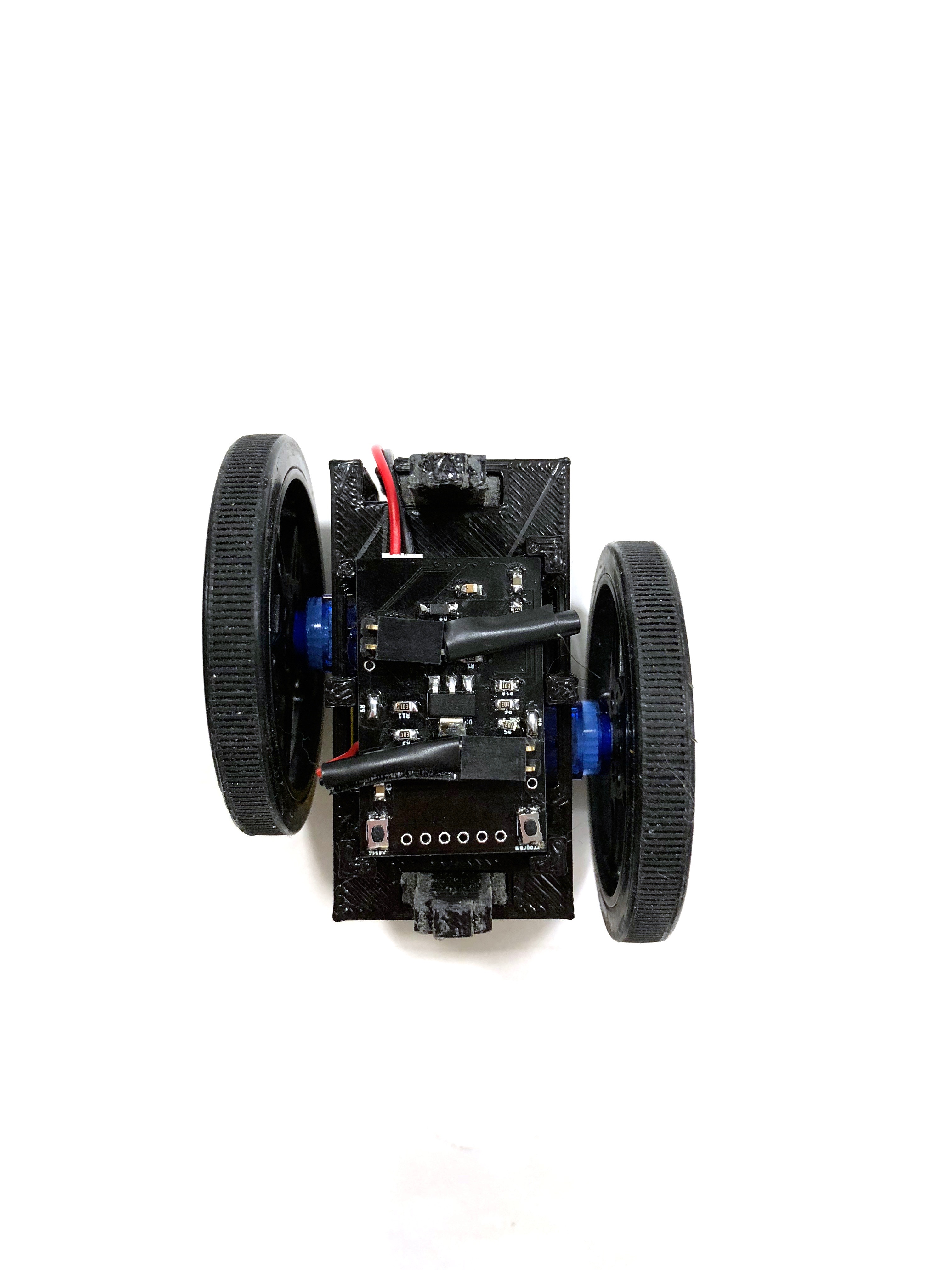 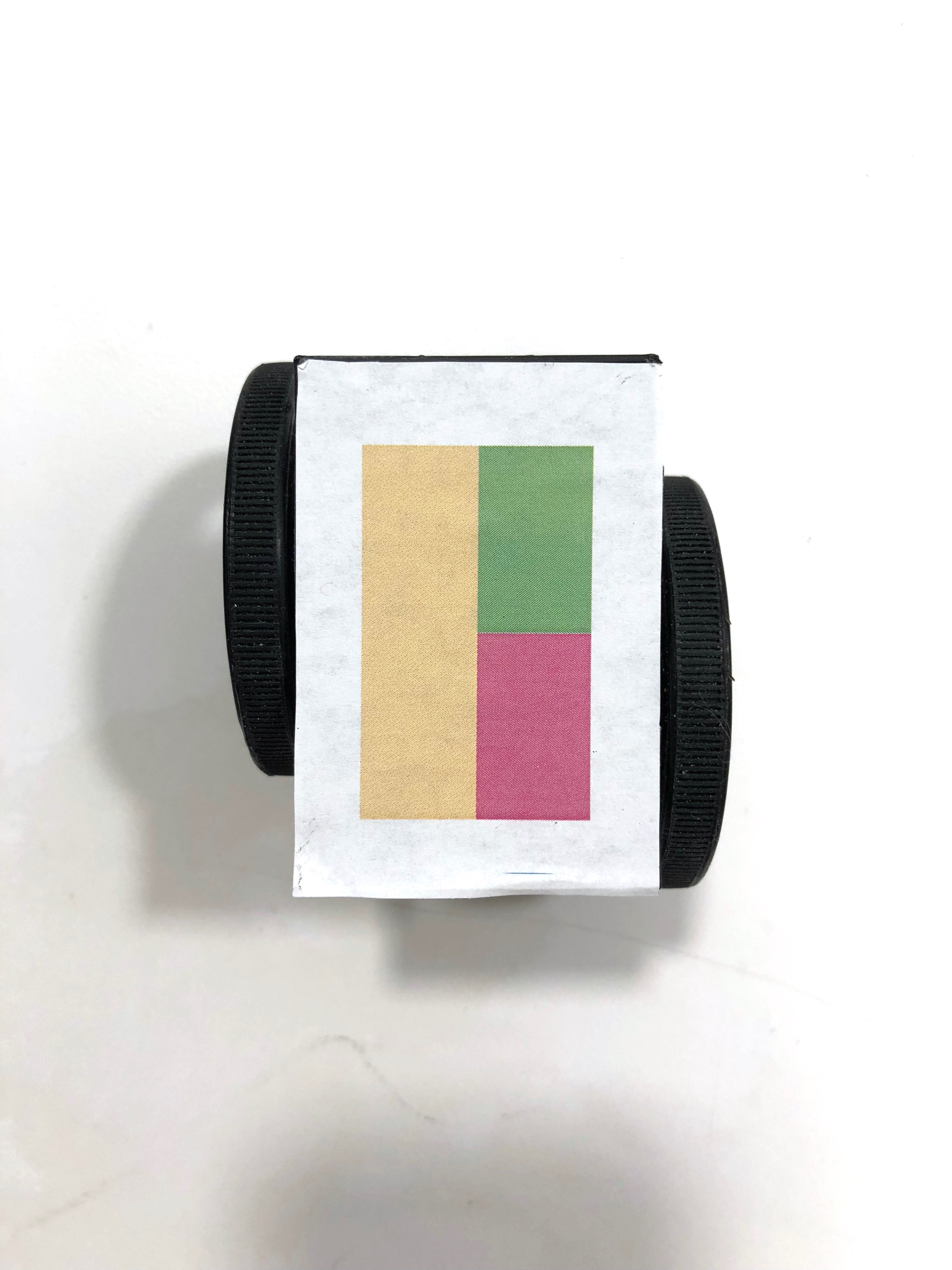 Swarm Robots | Failure Analysis
3 Primary Failure Modes:
 Ohmic short across push buttons
 Poor solder joints on motor controller IC
 Charger IC not working
 82% of robots failed at some point
 56% of robots were restored to working condition
 Mitigations:
Different push buttons, and more liberal use of flux remover
Better soldering technique
Proper layout review to catch silkscreen mismatch
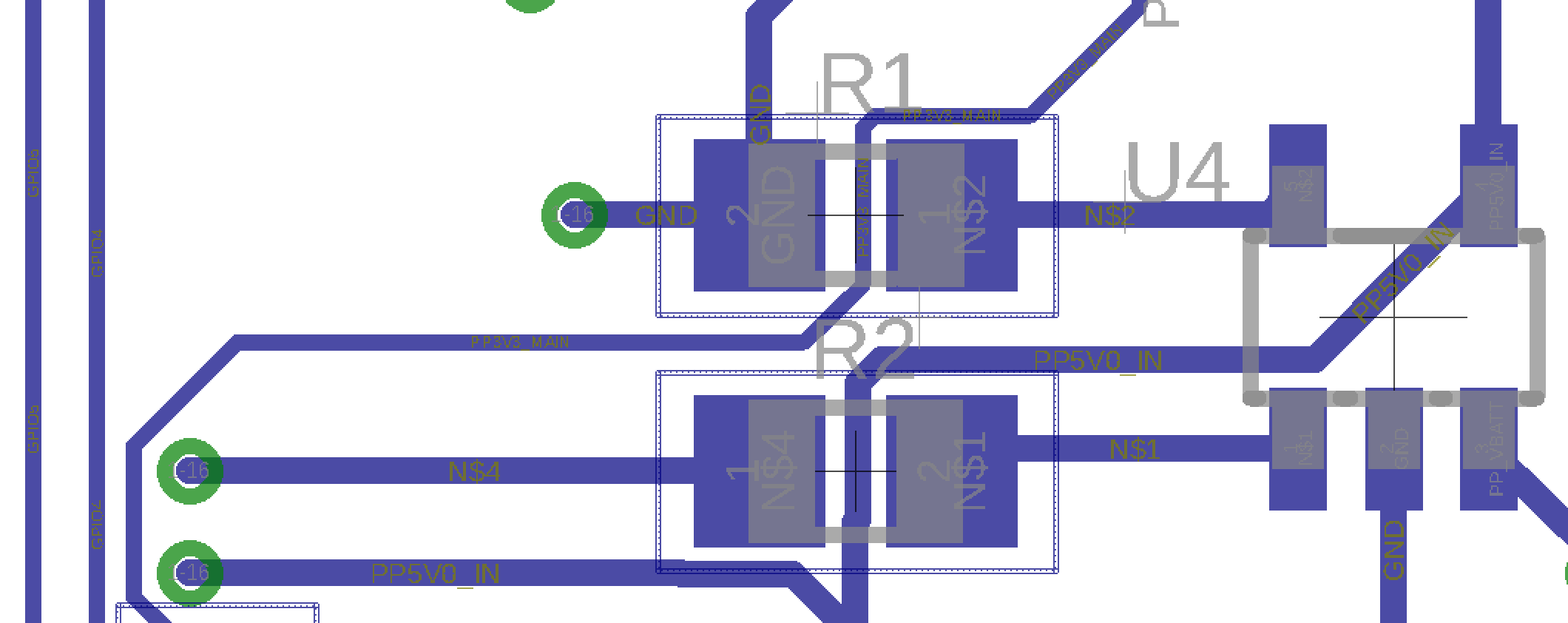 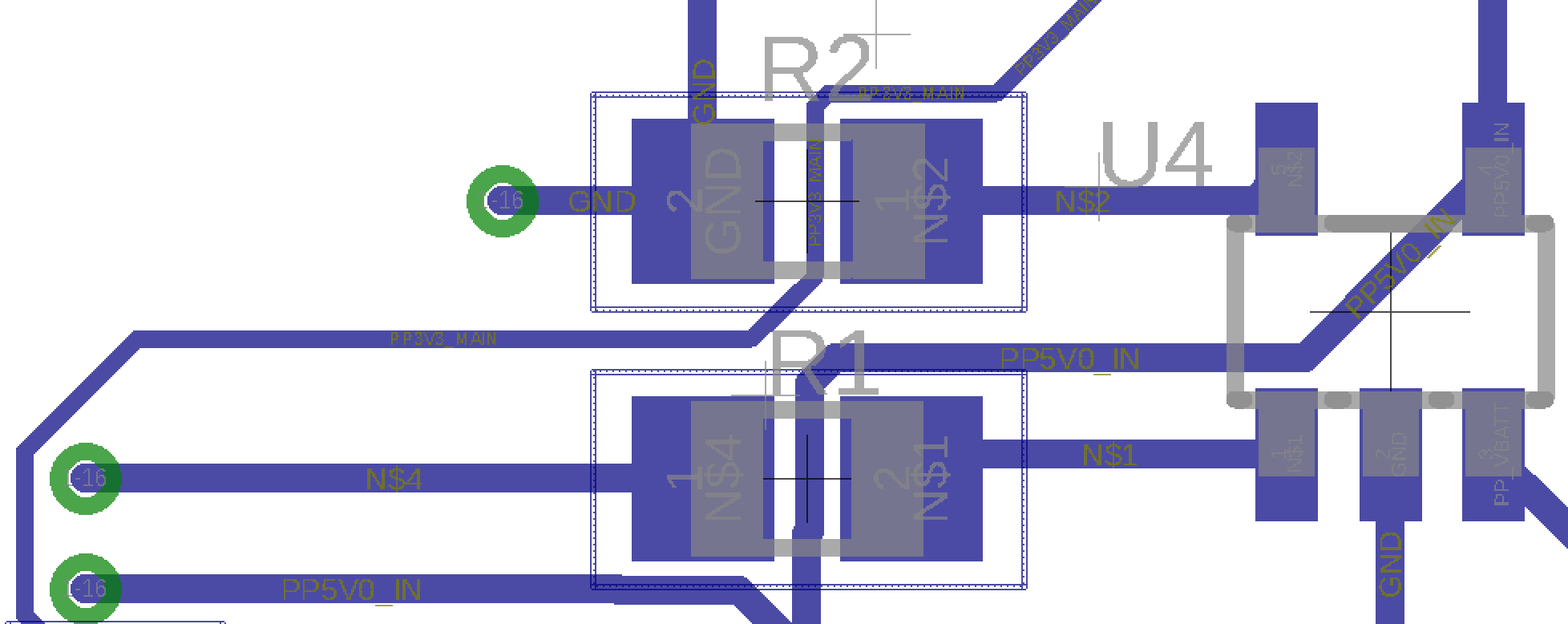 Swarm Robots | Looking Forward
Hardware:
 Reduce footprint
 Add failure mitigations
 Add off switch
 Use real connector for charging/programming
 Use better motors
 Setup for faster charging
 Add battery voltage view
 Software:
 Improve vision detection run time
 Collision detection
 Automatic ID of robots
 Unmatched endpoint setup
 Velocity control
Questions?